WPS 2019高效办公
***   金山高级培训讲师   金山内部讲师教官
目录
金山WPS介绍
30年磨一剑的金山
WPS产品和服务
WPS 办公新体验
深度兼容，轻松过渡
办公新模式，融合办公
WPS 2019 文字
文字使用技巧
长文档专业排版
WPS 2019 表格
办公数据录入技巧
轻松进行数据统计
WPS 2019 演示
演示内容组织方法
演示文稿对象处理
01
金山WPS介绍
WPS 2019 轻松办公三步走
WPS Office for macOS 发布
真正实现 WPS for All
2007 ～ 2011
PC 互联网
WPS Office
PC 与移动用户月活双过亿
2005 ～ 2007
走向国际
通过核高基重大专项验收
WPS for Linux 版本发布
2001 ～ 2005
「云·AI 未来办公大会」
WPS Office 2019、金山文档等新品发布
软件正版化
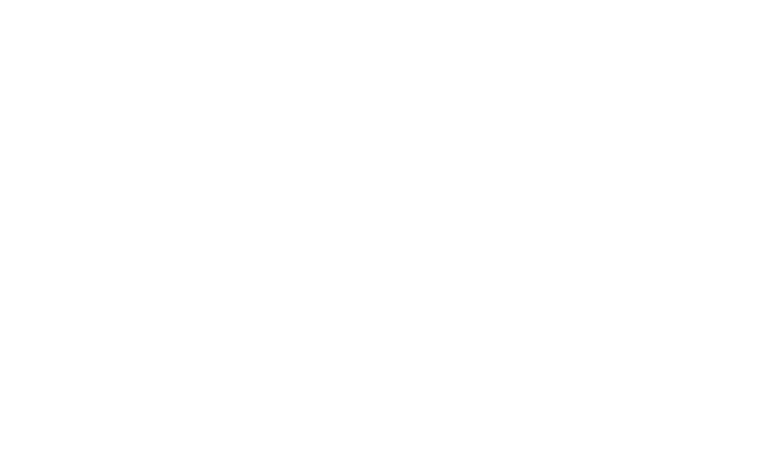 2018 ～ 2019
2019
进军日本市场开启国际化
再获国家科技进步二等奖
2001
2017
2011
2015
2018
1988
2005
2013
全平台
2007
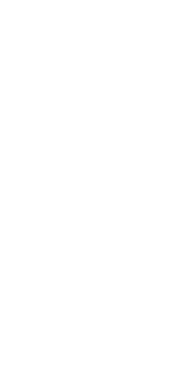 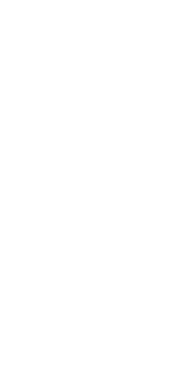 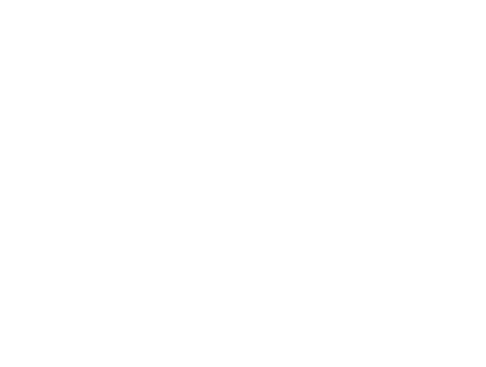 1989 ～ 2001
WPS+ 一站式云办公发布
快速发展时期
打响政府采购第一枪
获得国家科技进步二等奖
2017 ～ 2018
为用户提供内容
WPS Office 移动版发布
2015 ～ 2017
向服务转型
863项目重大成果 WPS Office 2005 发布
WPS Office 个人版宣布免费
WPS Office for Windows / Linux / macOS / iOS / Android / Web / Applet
2011 ～ 2012
移动互联网
金山创始人求伯君
推出 WPS 1.0
WPS 中国软件业的拓荒者和领导品牌
90%
政府覆盖率
5.3亿
月活用户
85.4%
央企使用率
220
国家和地区
91.7%
商业银行
5亿
文档/天
57.5%
500强企业
1亿
下载/天
每个月全球有超过4.1亿用户使用金山办公产品进行创作
金山办公为全球220多个国家和地区的用户提供办公服务
每天有超过5亿个文档在WPS平台上被创建、编辑和分享
政府覆盖率超过90%
服务96家中央企业中的82家
12家全国性股份制商业银行中的11家
服务世界500强中57.5%的中国企业
每月有超过1亿件办公素材在稻壳儿平台被下载和使用
WPS 全球领先的办公软件服务商
WPS 已在包括国办、工信部、科技部、外交部等绝大多数部委、办、局级中央政府单位中获得广泛采购和全面应用，中央部委实现基本覆盖。
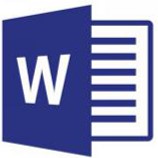 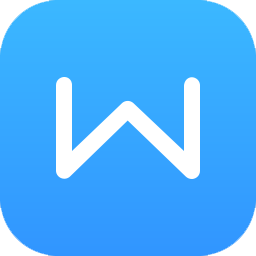 WPS Office
深度兼容
MS Office
操作习惯兼容
系统应用兼容
文件格式兼容
二次开发兼容
Word
文字
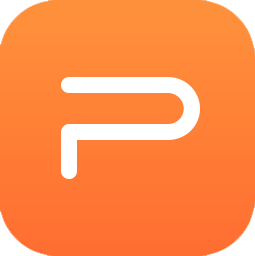 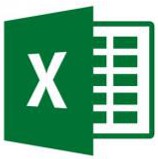 演示
Excel
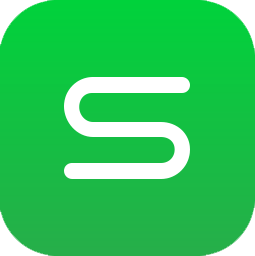 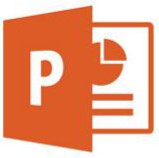 表格
PPT
深度兼容，轻松过渡
02
WPS 办公新体验
WPS 2019 轻松办公三步走
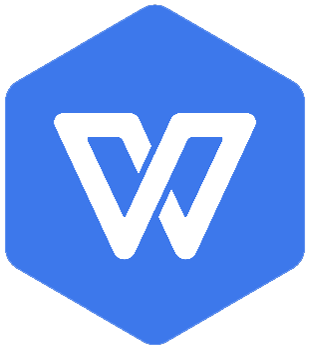 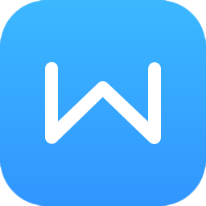 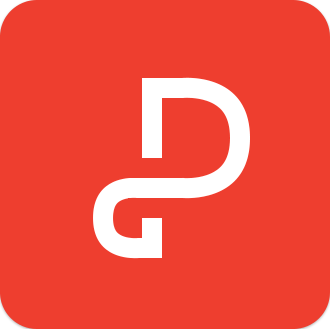 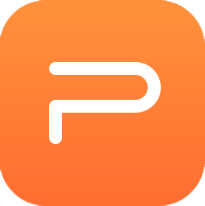 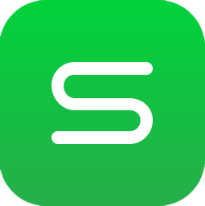 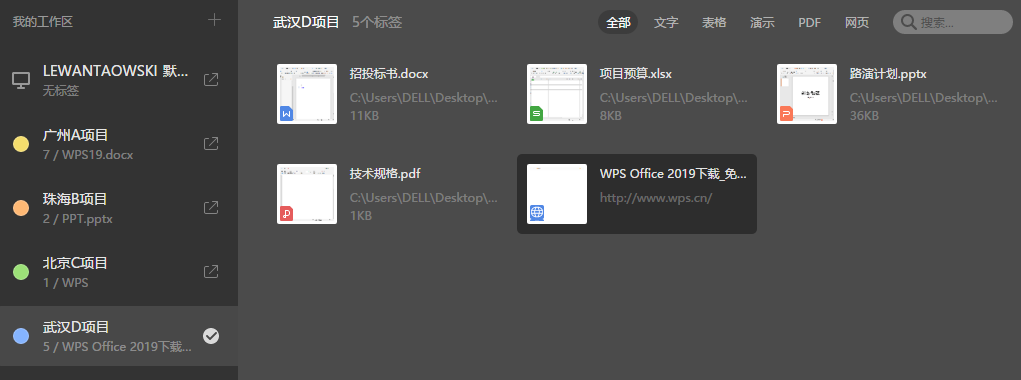 简单创造不简单
界面皮肤风格随心选择
新版界面、经典界面
窗口管理模式任意切换
整合模式、多组件模式
标签管理系统全面升级
一键新建各类型文档
标签自由拆分和组合
工作区记录工作环境
内置轻量化WPS浏览器
一站式融合办公
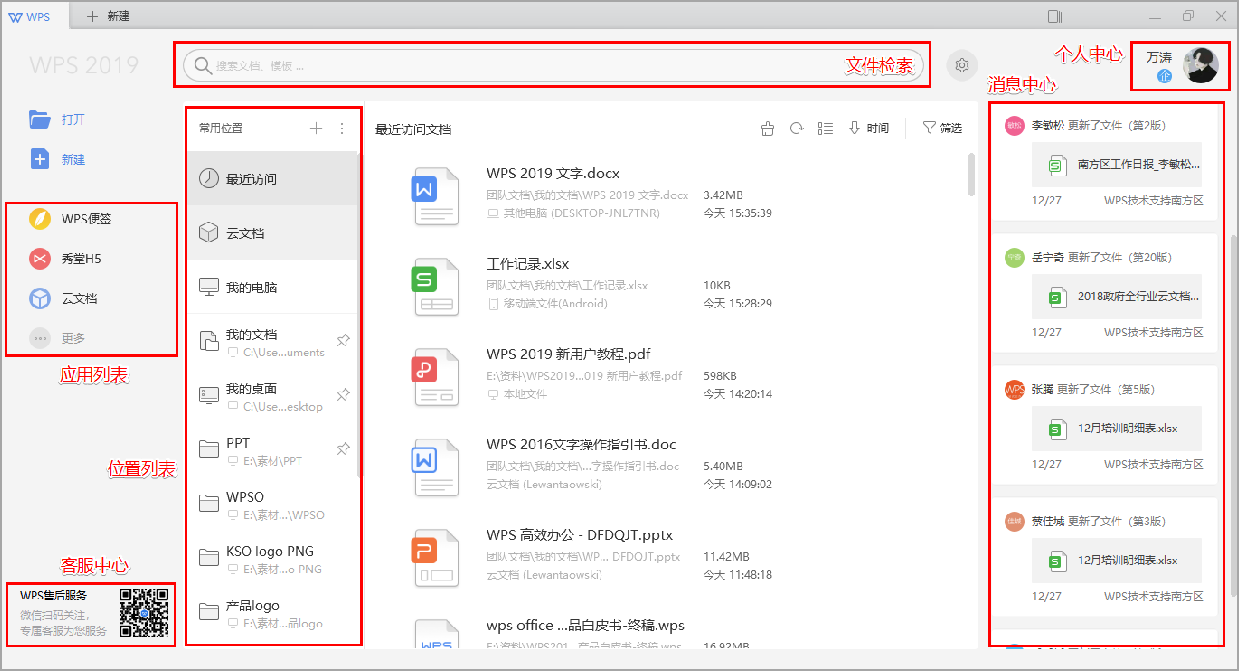 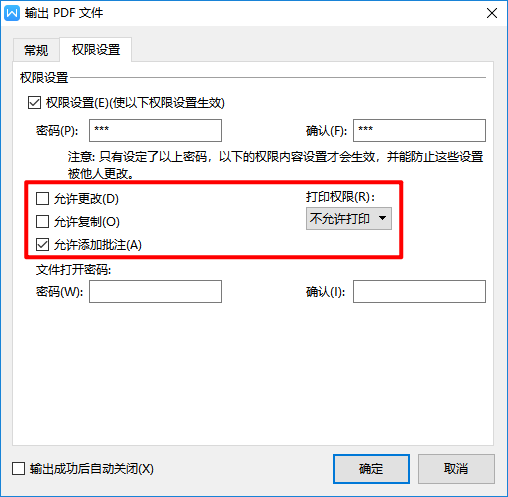 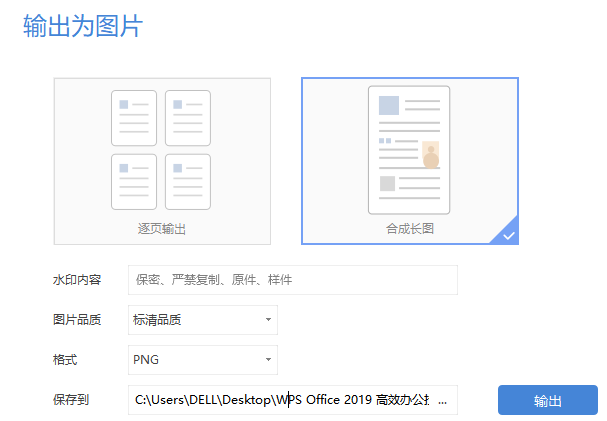 多样化输出方式
输出为 PDF
输出为图片
输出为 OFD
输出为视频
......
03
WPS 2019 文字
WPS 2019 轻松办公三步走
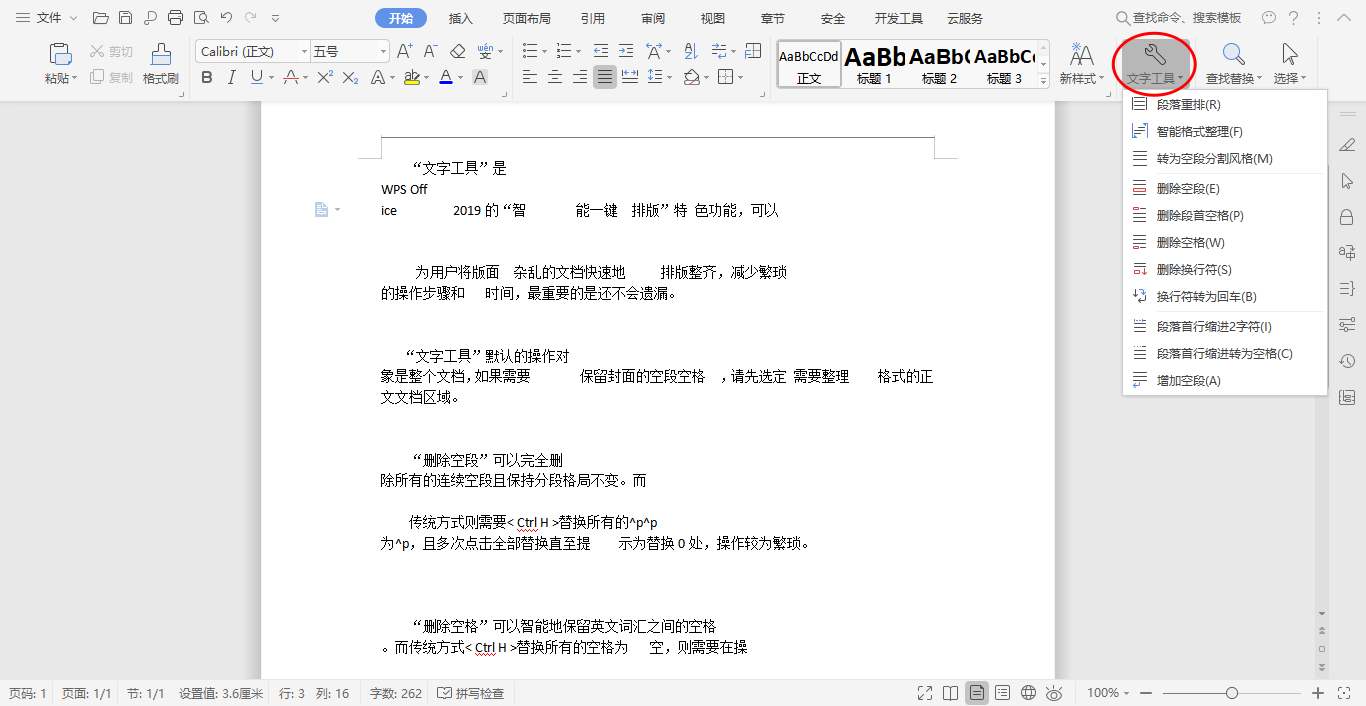 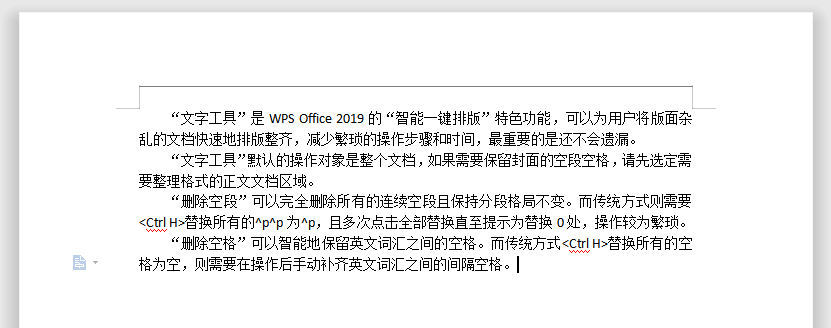 智能格式整理 - 文字工具
数字格式自由转换
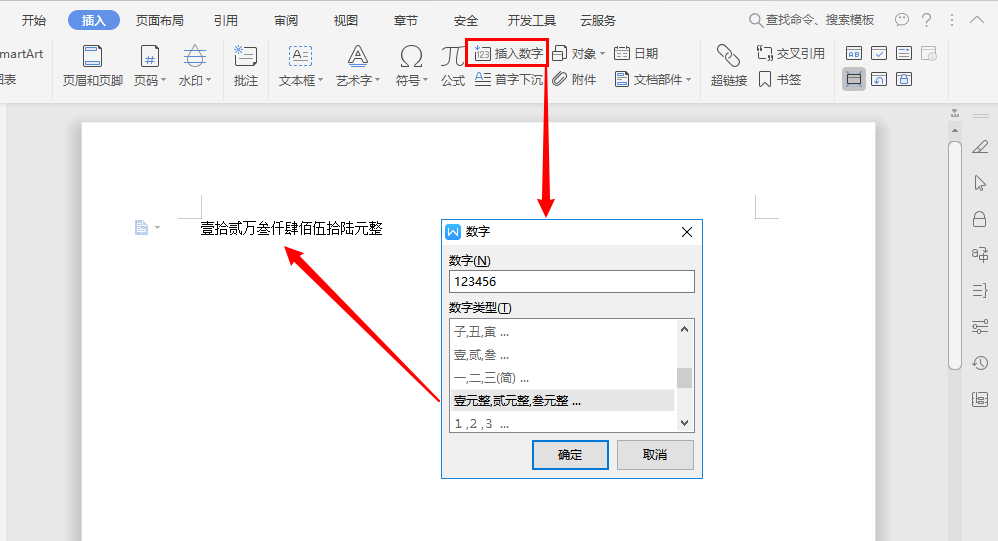 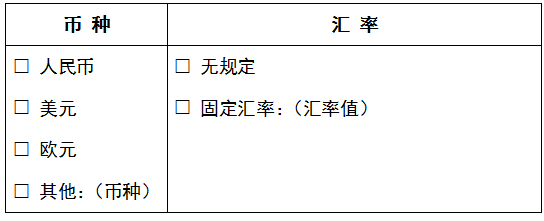 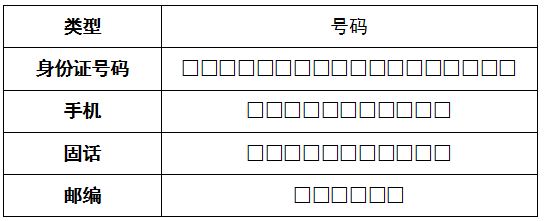 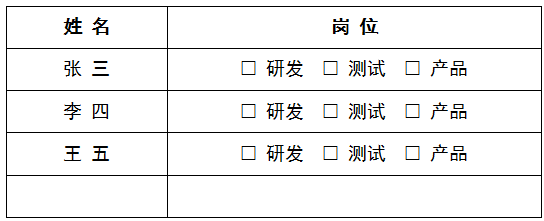 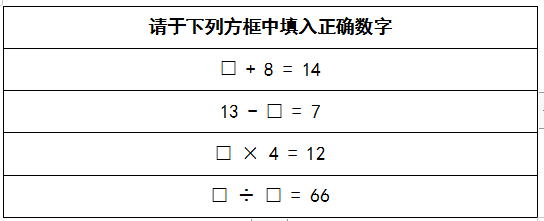 方框打勾智能互动
智能识别需要打勾场景，单击打勾
智能识别无需打勾场景，单击无效
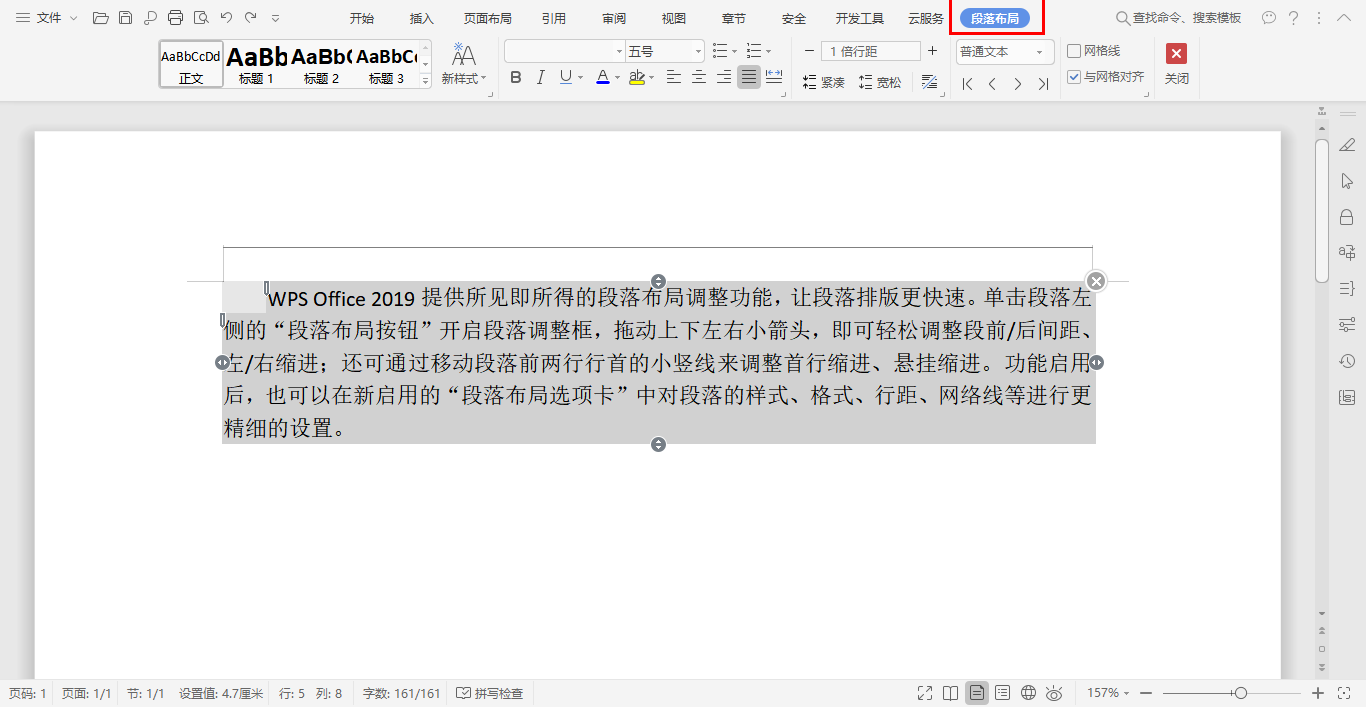 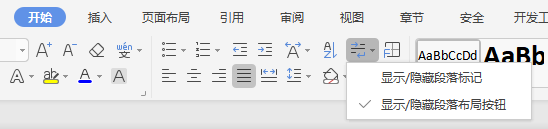 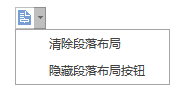 所见即所得 - 段落布局
文字表格得心应手
快捷的表格操作
快速添加行列
调整行高列宽
实用的表格工具
标题行重复
转换成文本
快速计算
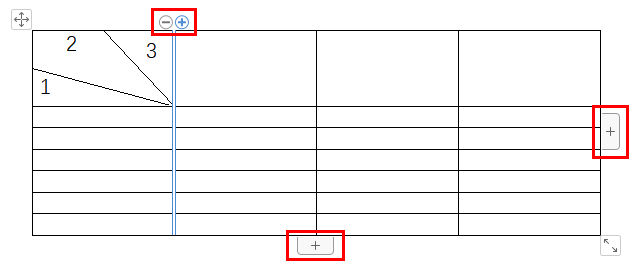 快速绘制斜线表头
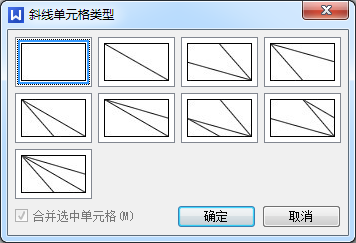 文档自动化的灵魂 - 样式
样式在长文档编排中的作用：
格式自动化
目录自动化
关联多级编号
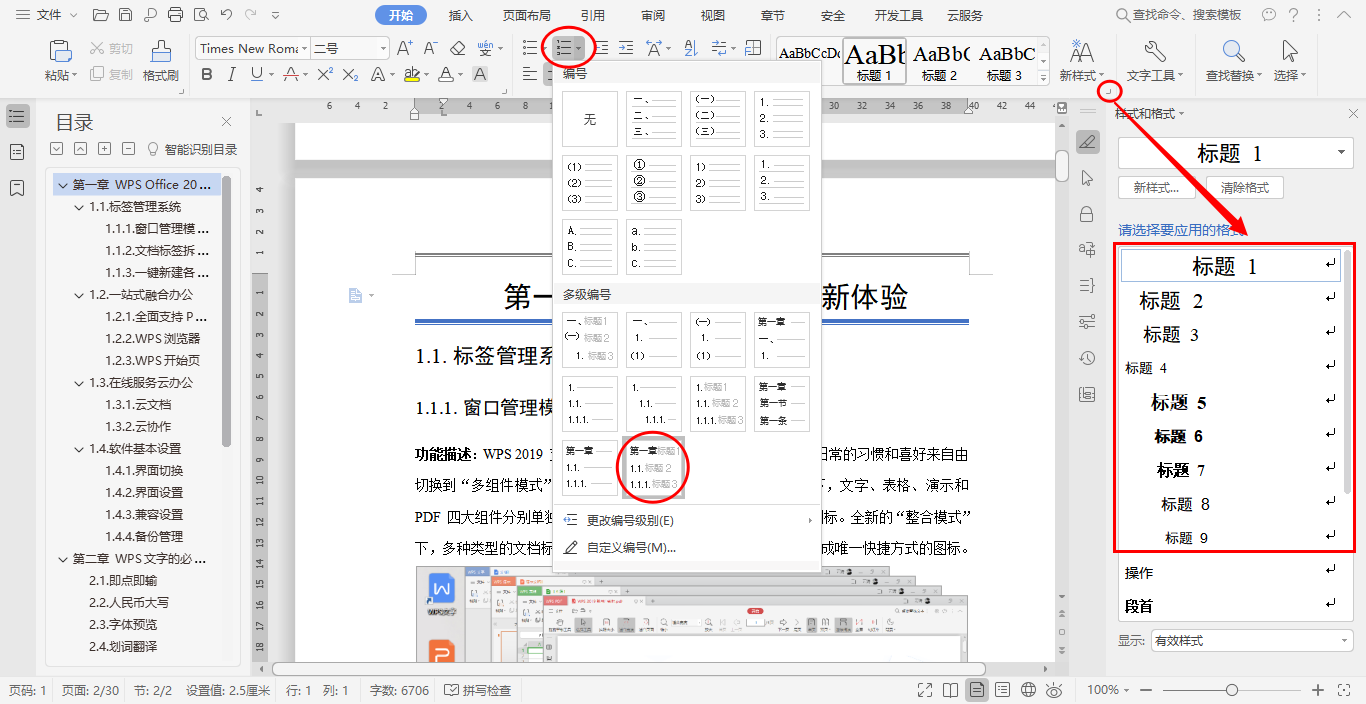 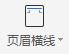 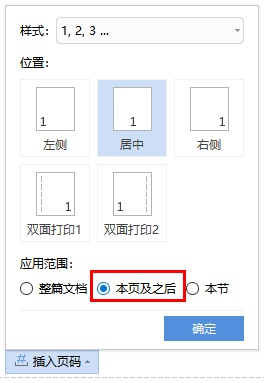 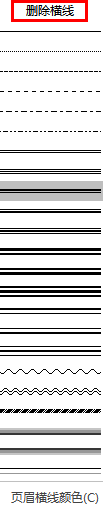 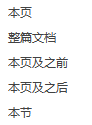 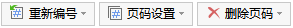 页眉页脚灵活编辑
页眉横线一键删除
页码工具灵活智能
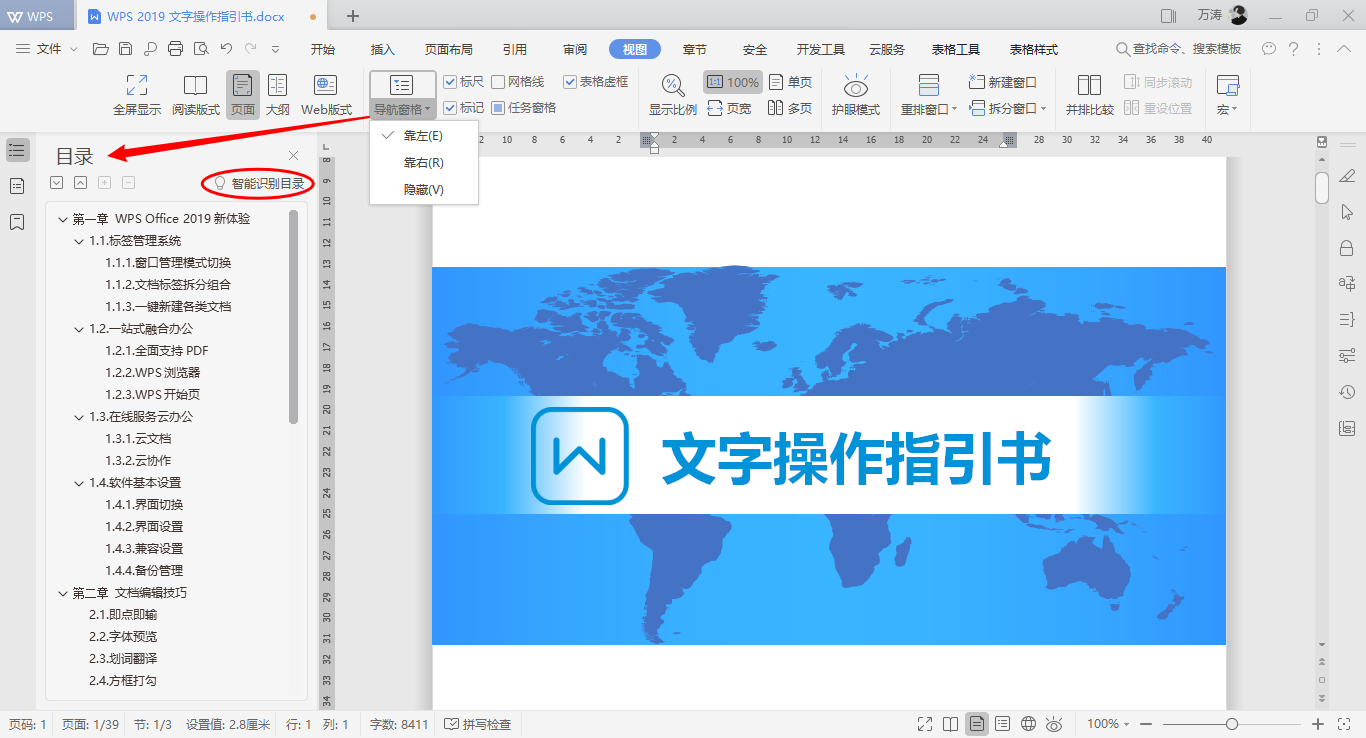 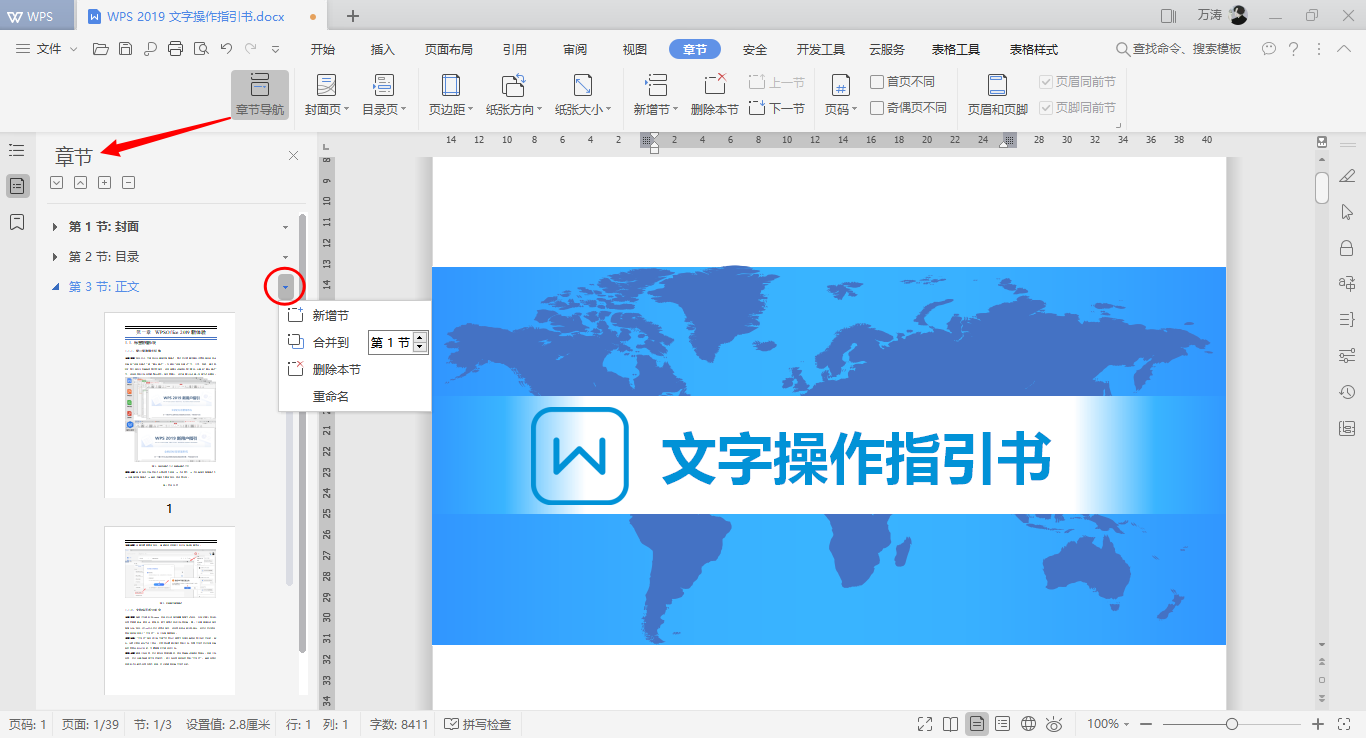 掌控全局的利器 - 导航窗格
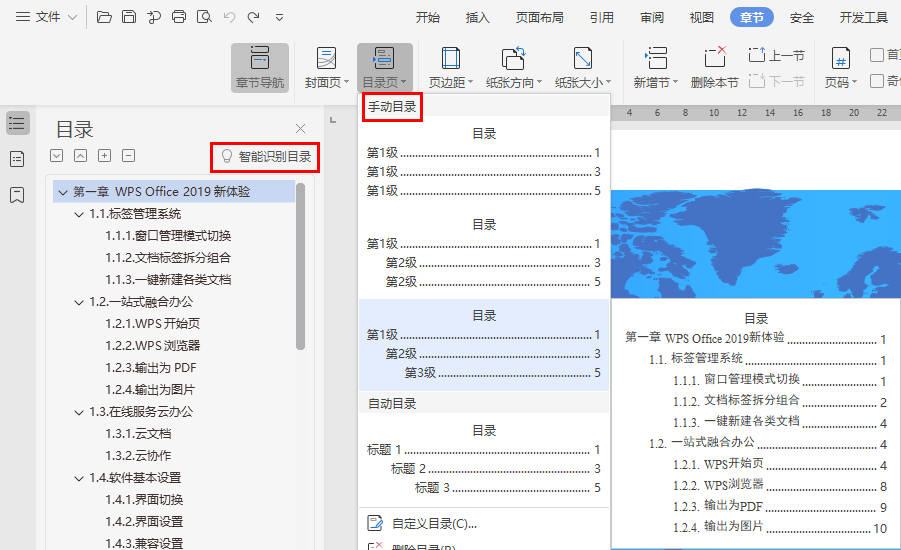 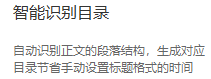 智能识别手动目录
横向页面一键插入
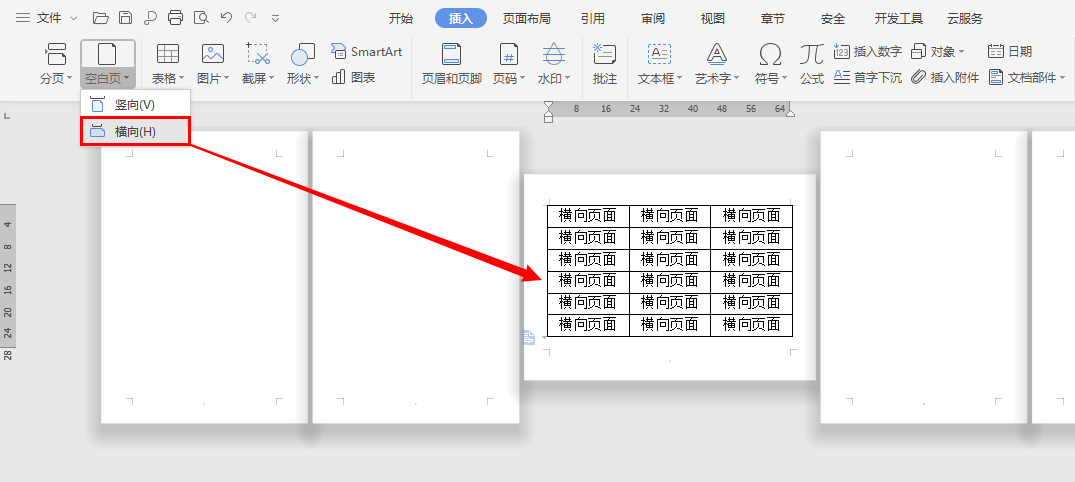 阅读版式自动布局
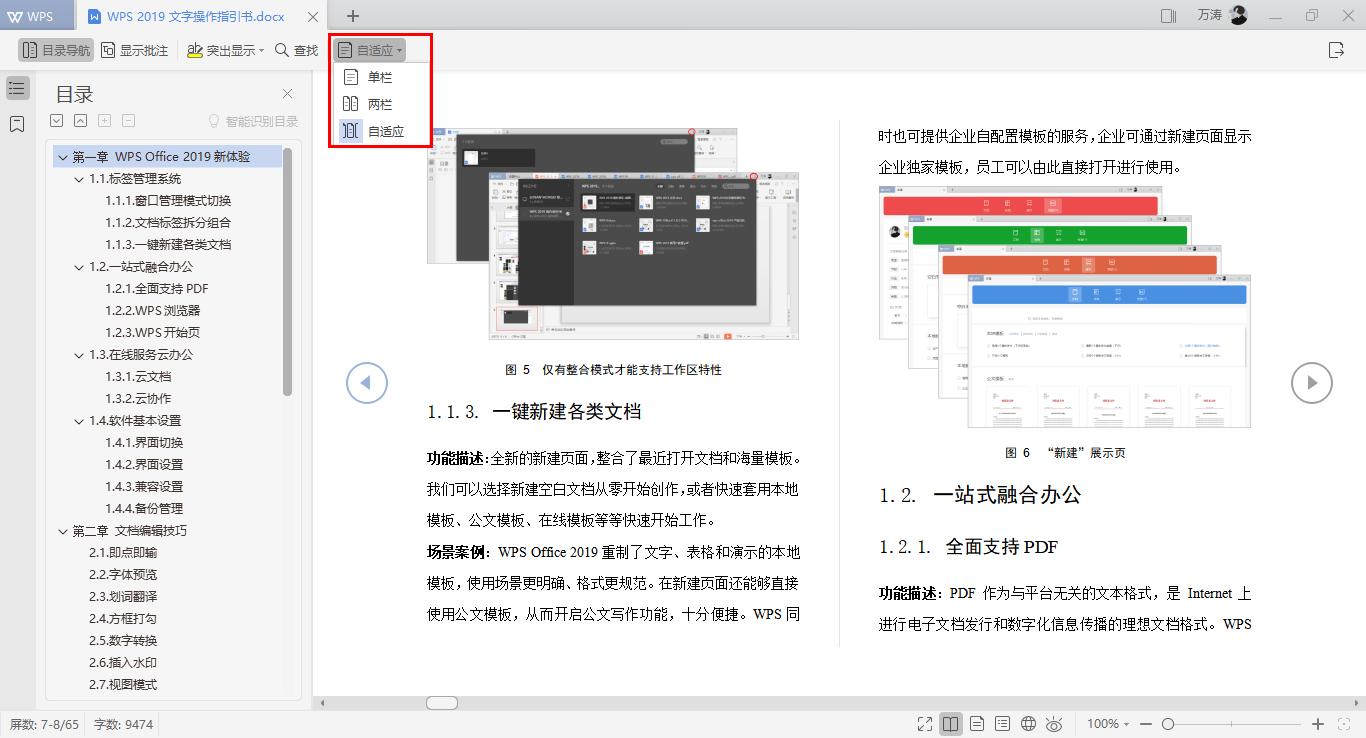 04
WPS 2019 表格
WPS 2019 轻松办公三步走
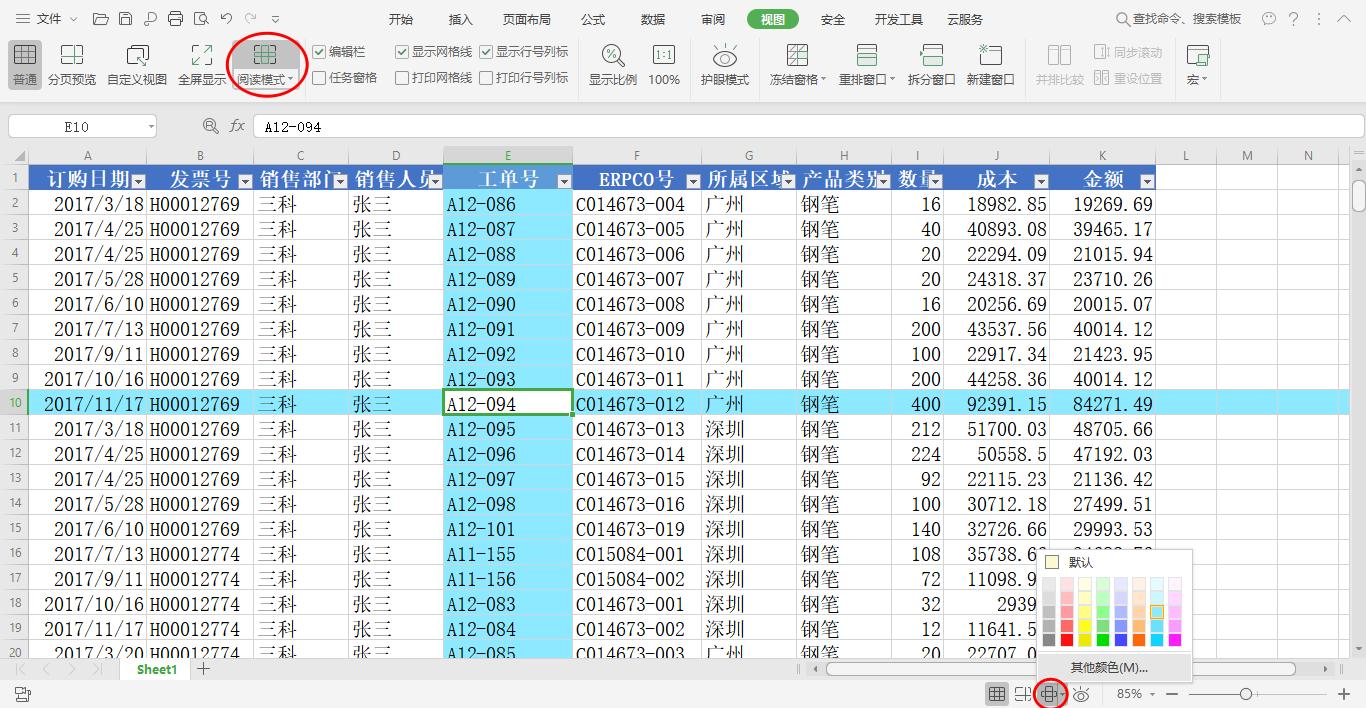 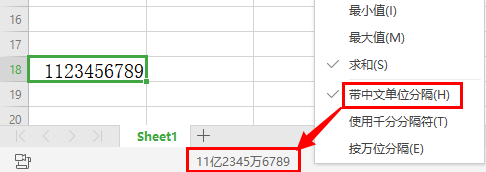 数据展示更直观
[Speaker Notes: 技巧、特色功能]
自定义序列
作用
将常用的数据保存成序列，可以在表格中随时调用
将特定顺序的文本保存成序列，可以在排序时按此排列
功能路径
文件 > 选项 > 自定义序列
使用
调用数据：在表格中输入已保存序列的任意一个数据，然后使用单元格填充柄拖动
自定义排序：选中数据 > 数据 > 排序 > 选择字段 > 选择序列
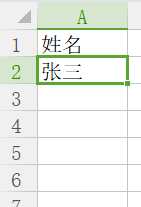 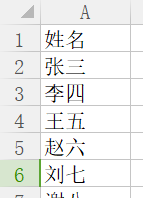 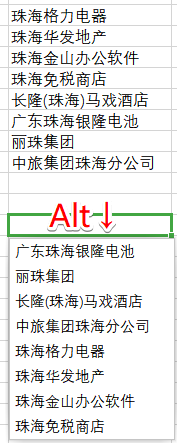 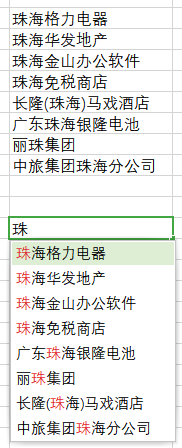 快速提升效率的快捷键
复制上单元格：CTRL D
复制左单元格：CTRL R
调出历史记录：ALT ↓
录入当天日期：CTRL ;
录入当前时间：CTRL SHIFT ;
移动行/列：按住SHIFT 拖边框
与 CTRL C 再 CTRL V 的区别是：以上方法仅复制内容，不复制格式，而CTRL C再CTRL V则复制内容和格式
单元格格式
调出单元格格式窗口：CTRL 1
日期格式y代表年、m代表月、d代表日；yyyy-mm-dd 则代表自动补0；aaa代表星期“几”、aaaa代表“星期几”；y、m、d、a 均可单独存在，例如 m/d 代表仅显示 月/日
常规格式#代表不占位数字；0代表占位数字，不足位数以0显示补足；@代表文本；
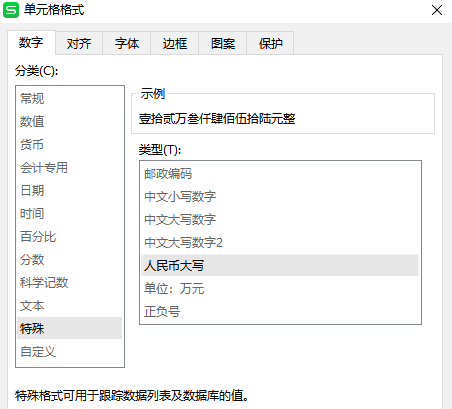 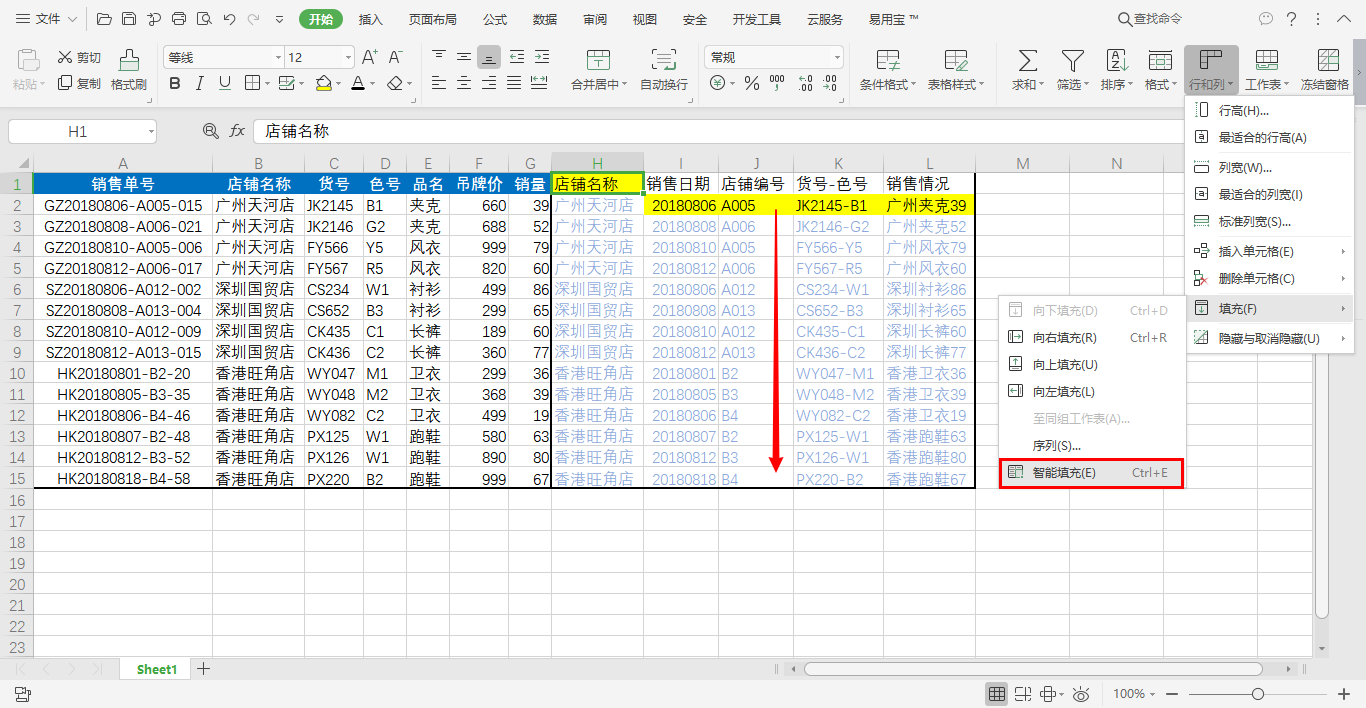 Ctrl E
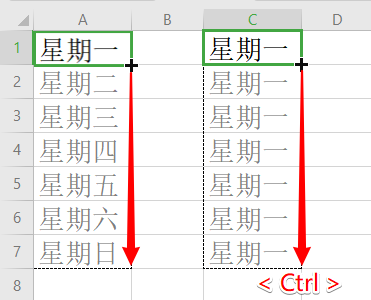 自动填充更智能
[Speaker Notes: 数据处理、技巧、填充、特色功能]
合并居中更多样
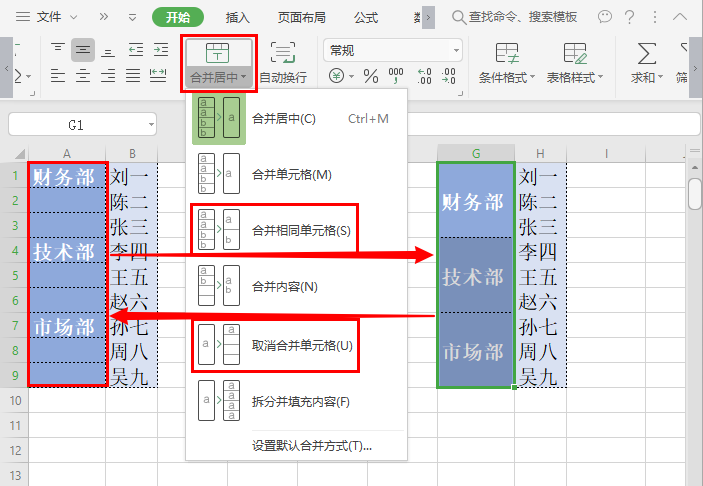 [Speaker Notes: 数据处理、技巧、格式、特色功能]
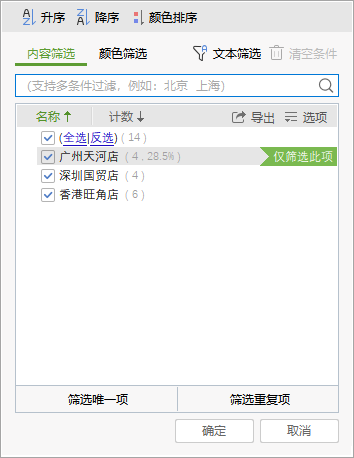 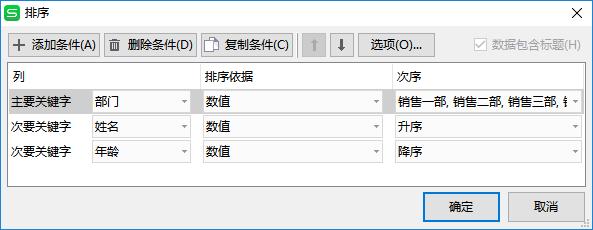 筛选排序更强大
[Speaker Notes: 数据处理、数据筛选、特色功能]
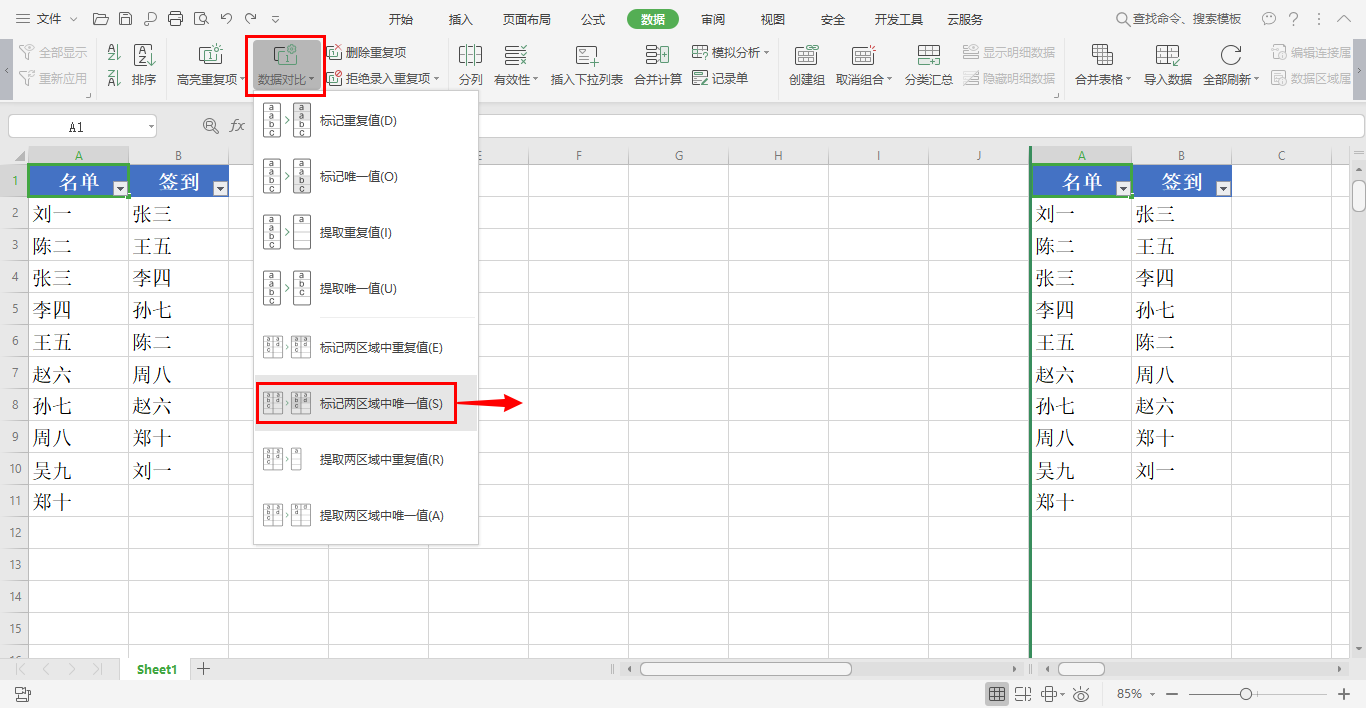 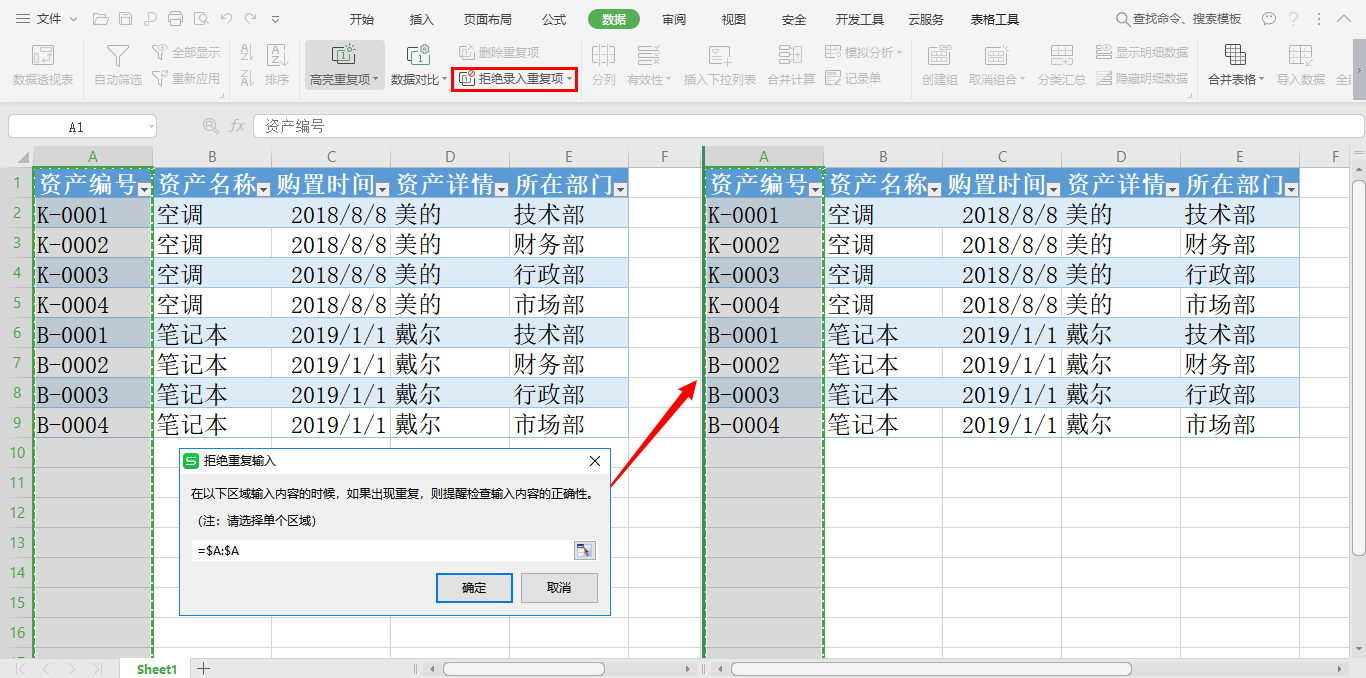 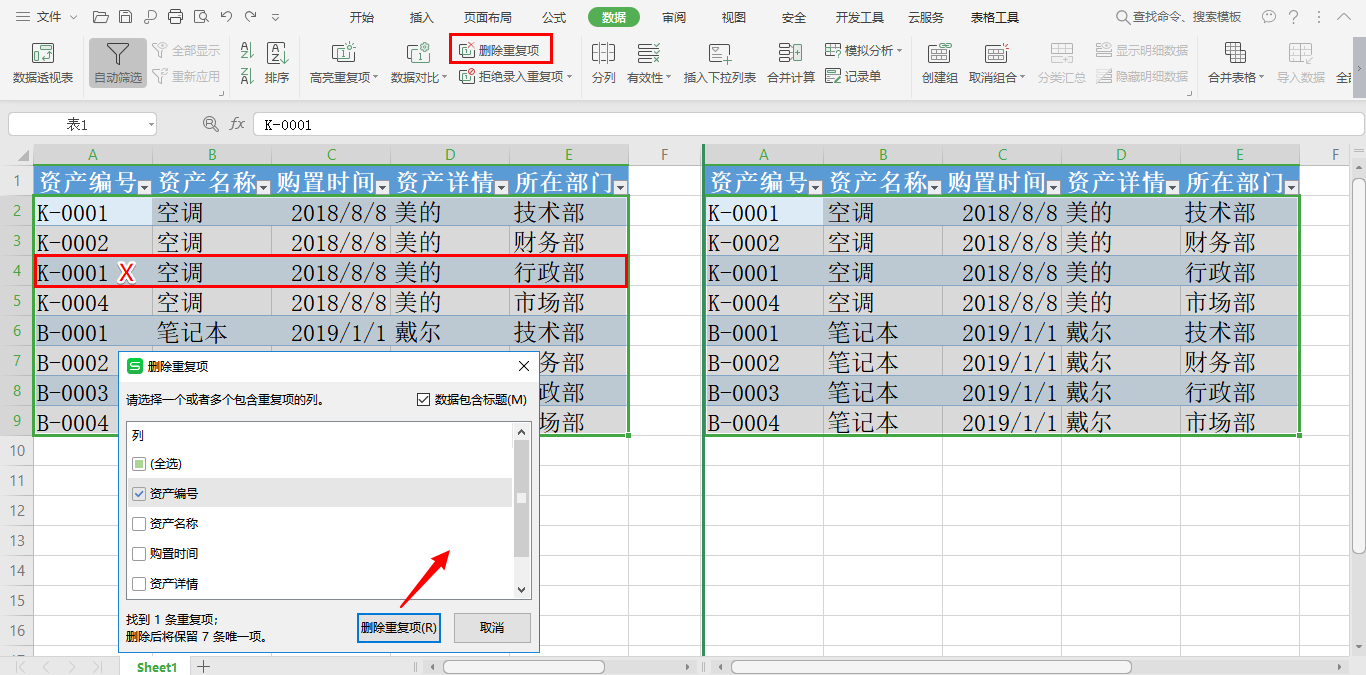 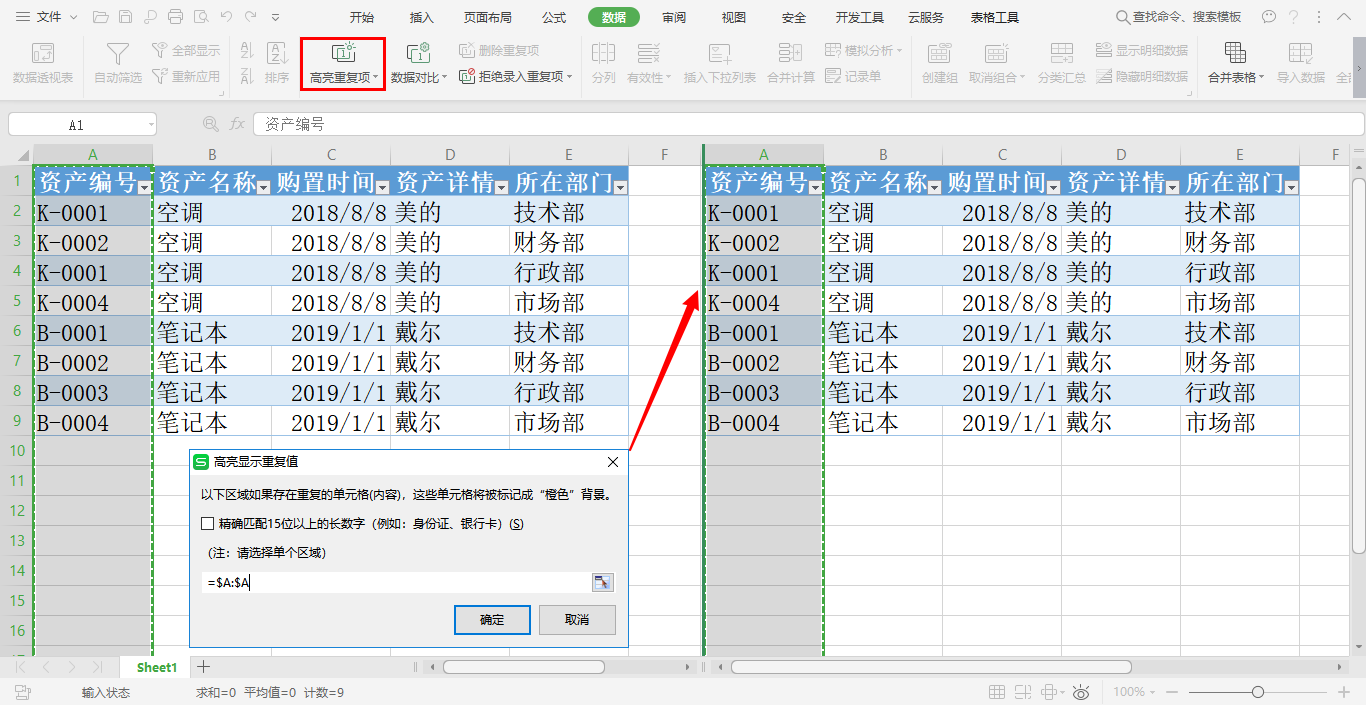 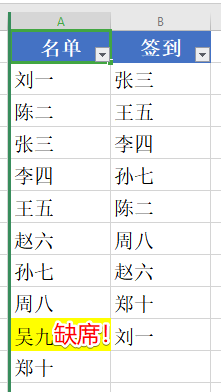 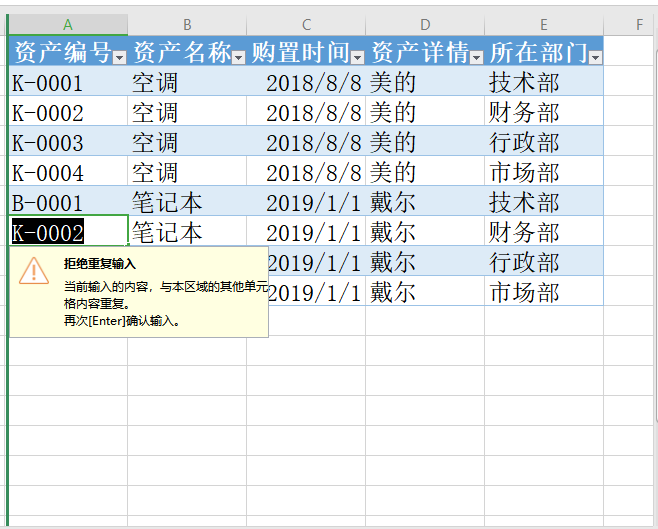 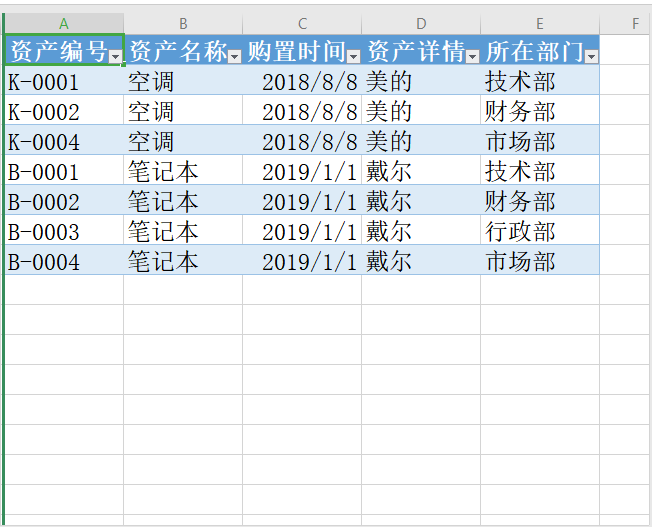 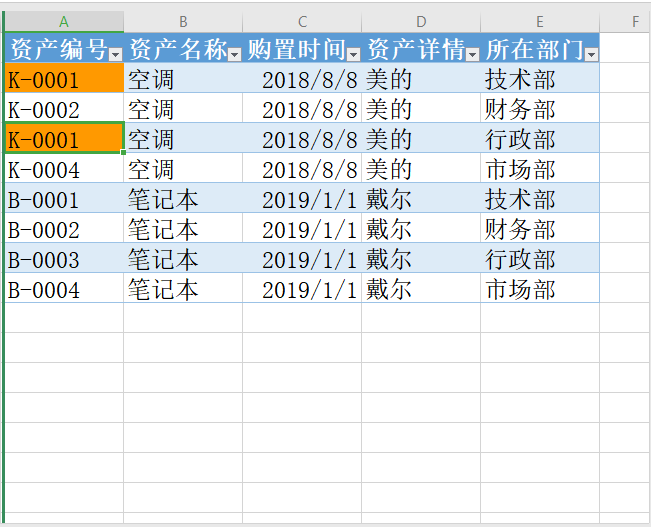 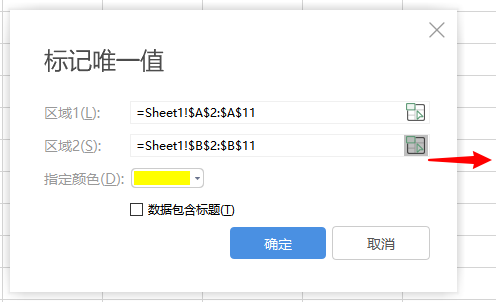 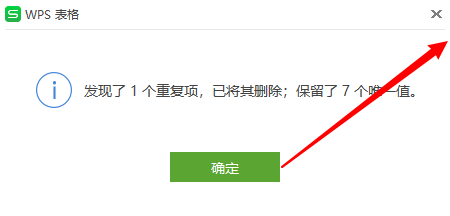 数据对比更方便
[Speaker Notes: 数据处理、数据对比、特色功能]
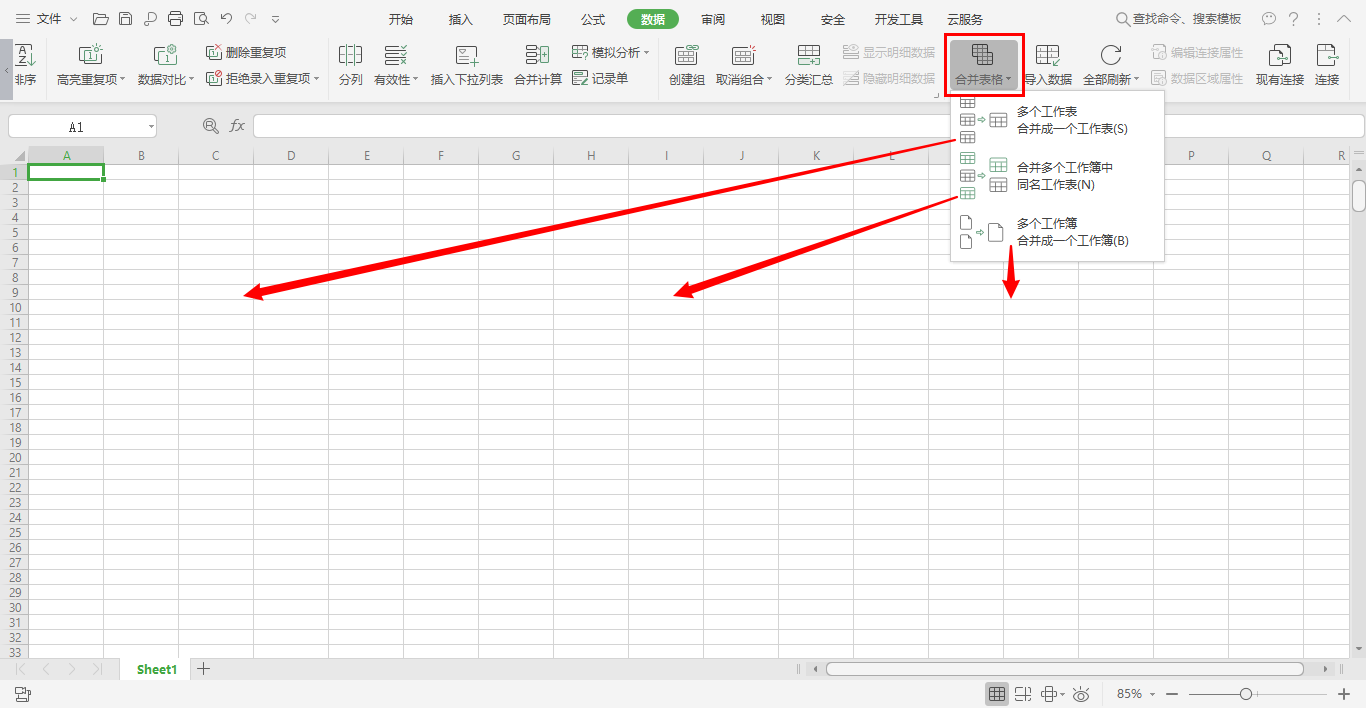 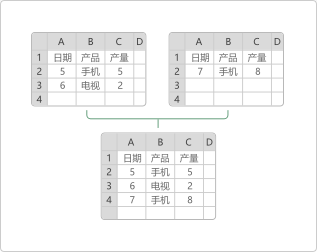 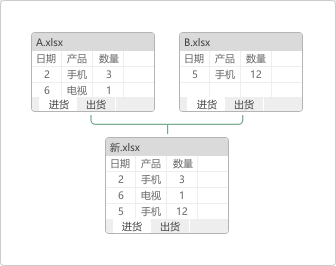 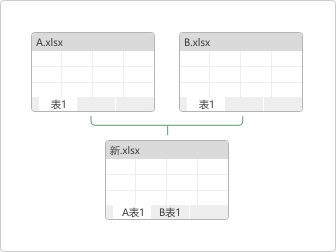 表格合并更简单
[Speaker Notes: 数据处理、表格处理、数据合并、表格合并、特色功能]
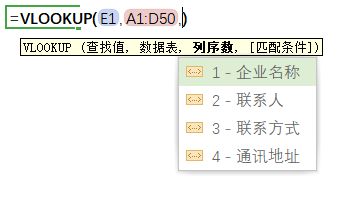 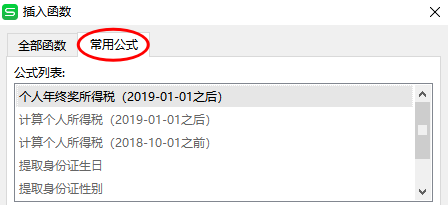 VS.
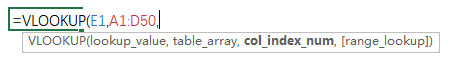 公示函数更易用
[Speaker Notes: 数据统计、数据分析、公式函数、特色功能]
函数中文优化和常用公式的设置
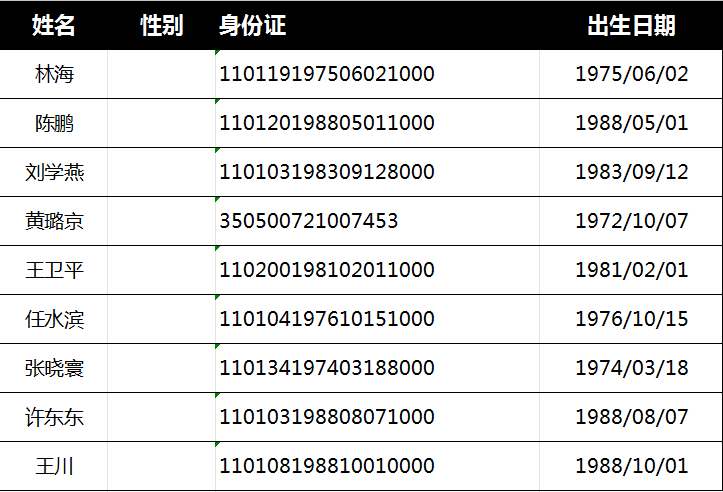 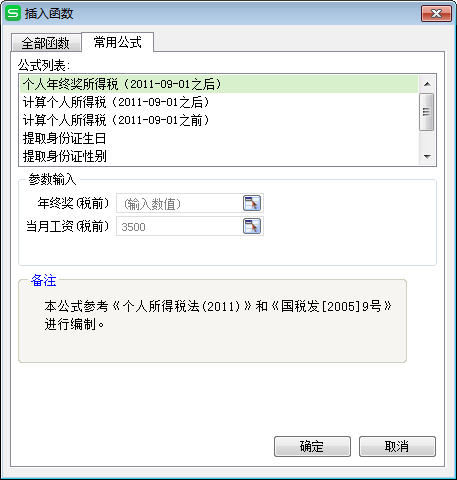 常用公式
快速提取出生日期
快速提取个人性别
快速计算个税
数据透视表的使用
数据透视表基本操作
数据计算方法
合计
平均
计数等
数据显示方式介绍（如%）
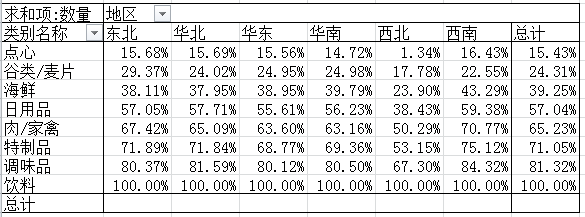 05
WPS 2019 演示
WPS 2019 轻松办公三步走
PPT通常的“结构”
1
开头
开场白(题目、自我介绍) 
预告(内容大纲、时间安排
2
主体
说明主要的和次要的概念（讲给听众听） 
这些概念对听众有什么意义（利益）
3
总结
回顾：告诉听众我们讲过了什么 
结论：听众现在该知道什么或做什么 
最后：Q&A和谢谢！
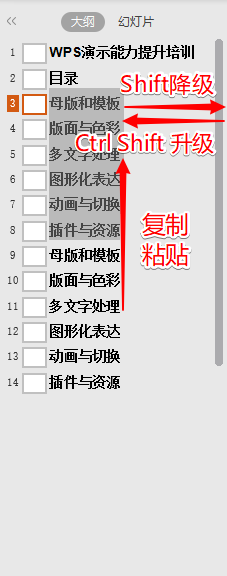 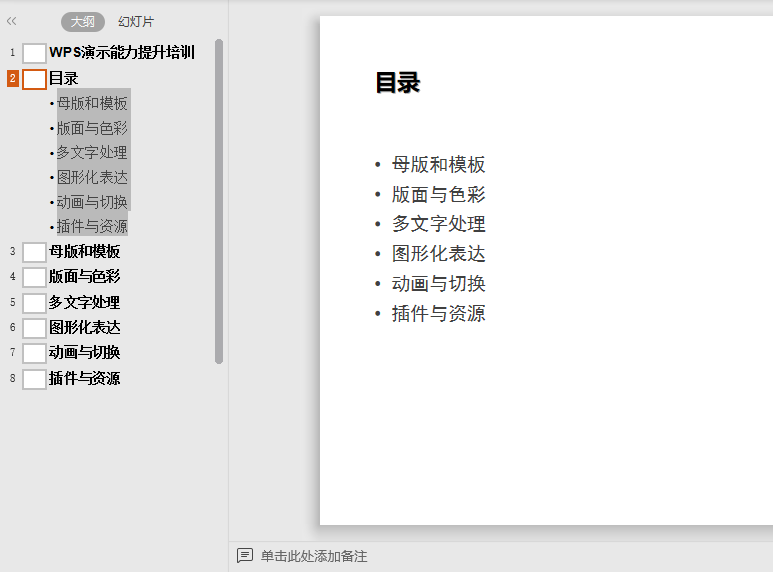 编辑框架和生成目录
必备的绘图技巧
快捷操作：
Shift 绘制图形：直线和等正图形
Shift 拖动图形角点：等比例缩放
Shift 拖动对象：水平或垂直移动
Ctrl 拖动对象：复制对象
Ctrl+Shift 拖动对象：水平或垂直复制
锁定绘图模式：连续插入形状
对齐工具：
对齐、分布、等尺寸
合并形状：
结合、组合、拆分、相交、剪除
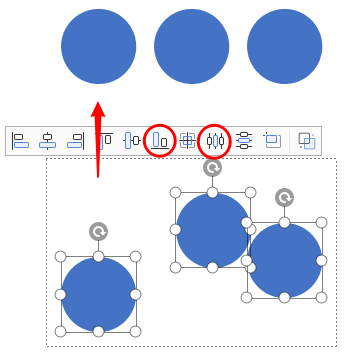 丰富的智能图形
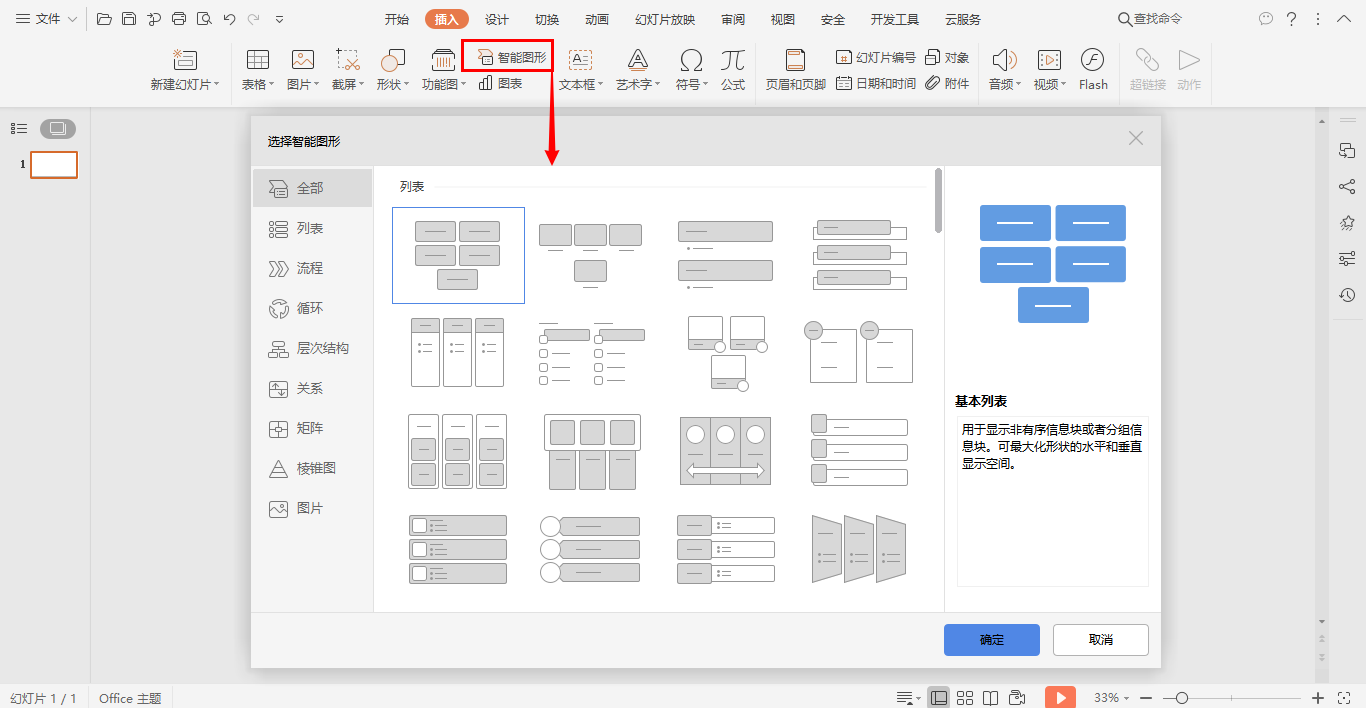 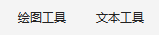 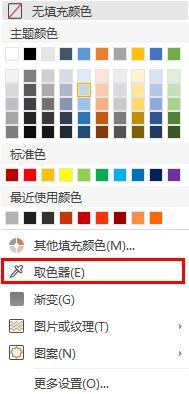 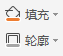 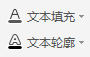 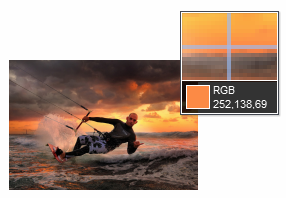 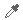 万能的取色器
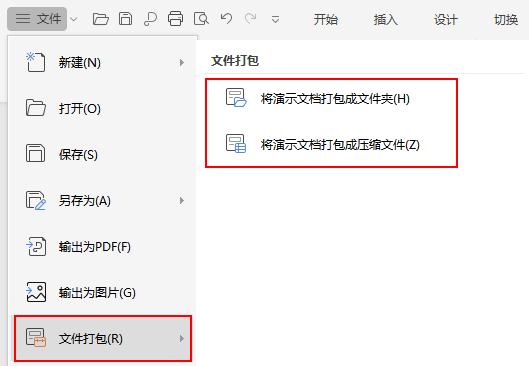 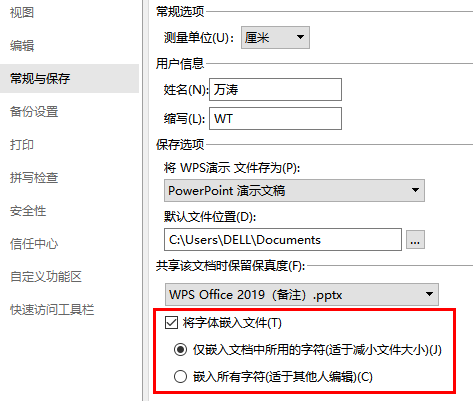 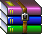 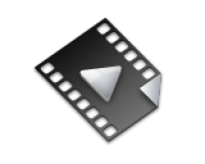 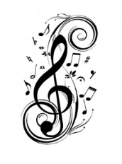 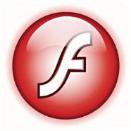 嵌入字体和文件打包
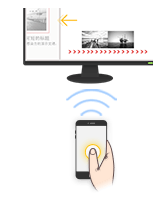 手机遥控和共享会议
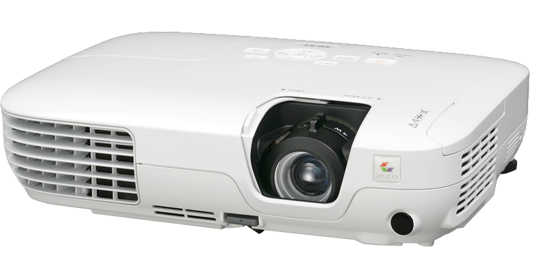 手机遥控
手机直接控制电脑上的幻灯片放映及切换
方便现场演示
WPS会议
多设备共享播放，跨屏协同，支持语音
脱离投影仪束缚
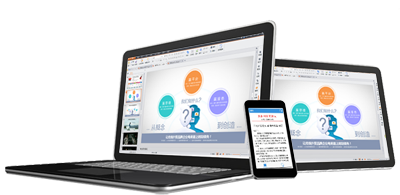 二维码
感谢支持！
技术支持：张学友
12345678901
abcdefg
123456789